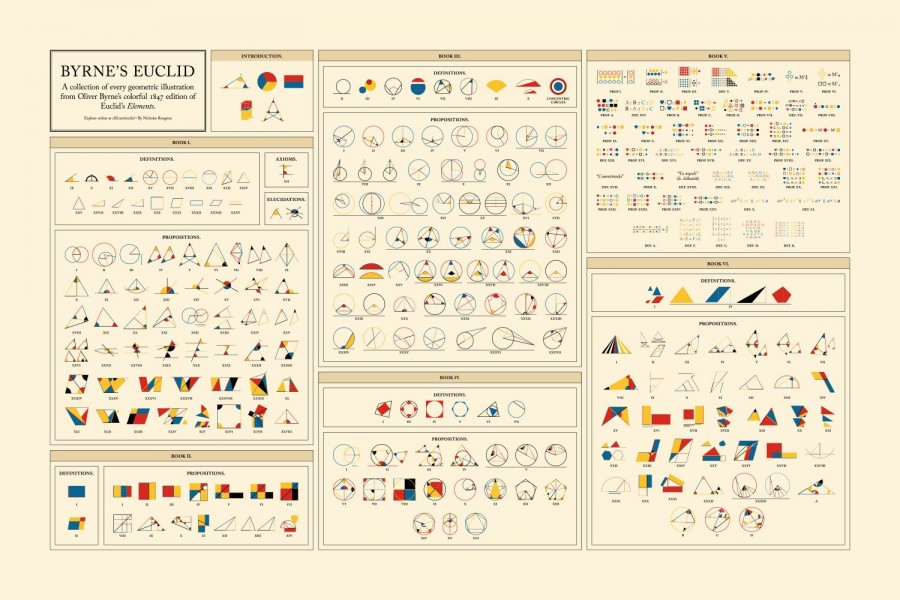 111-1-數讀-7
介紹Sequence指令，繪製同心圓、幾何錯覺圖
1
發散、收縮圖
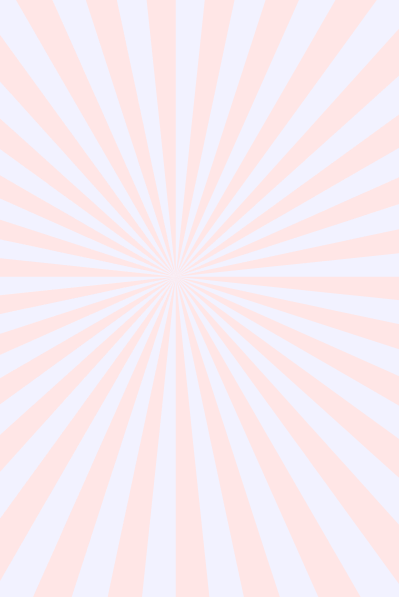 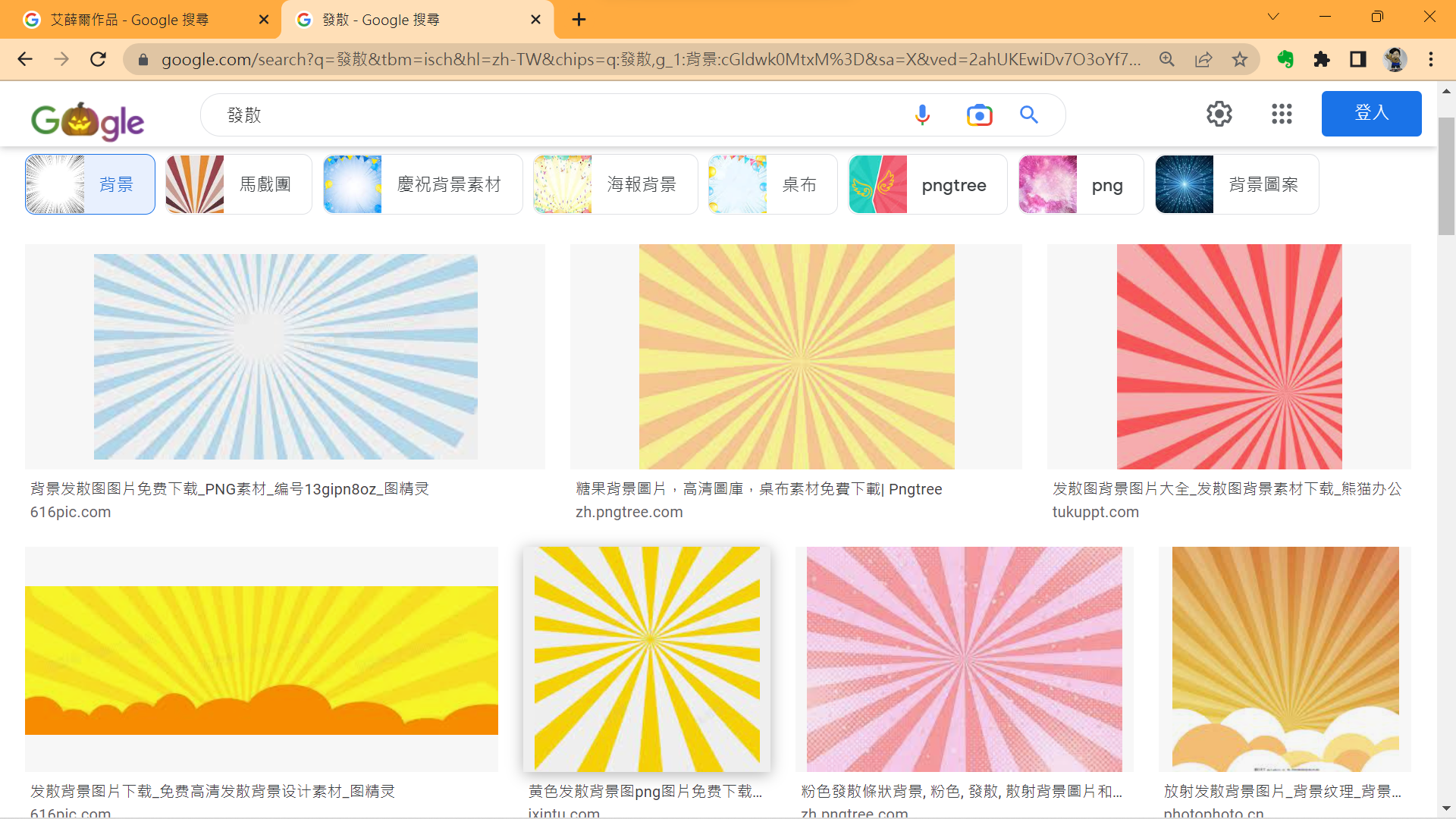 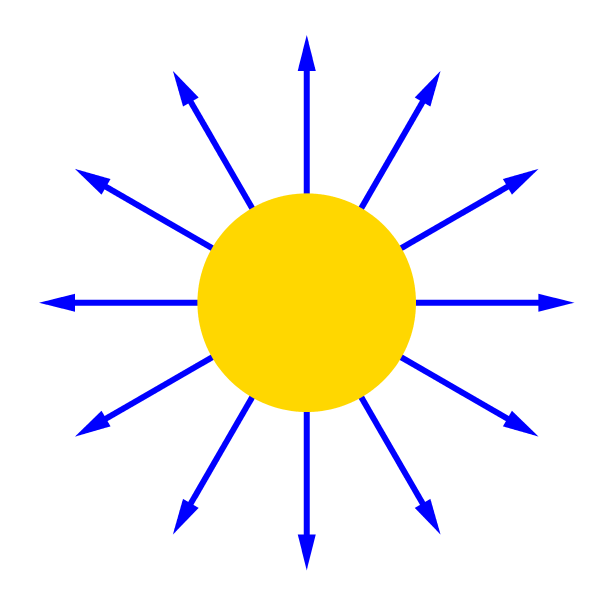 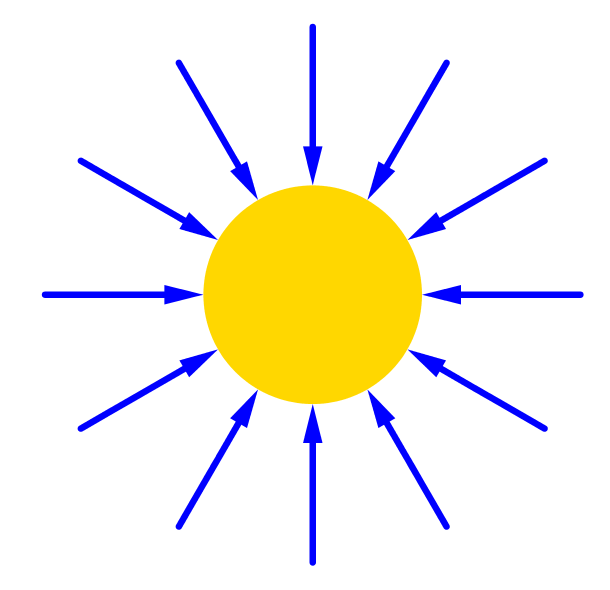 2
艾薛爾
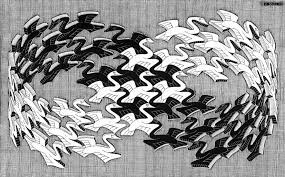 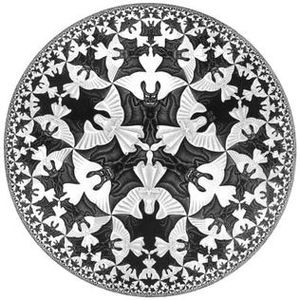 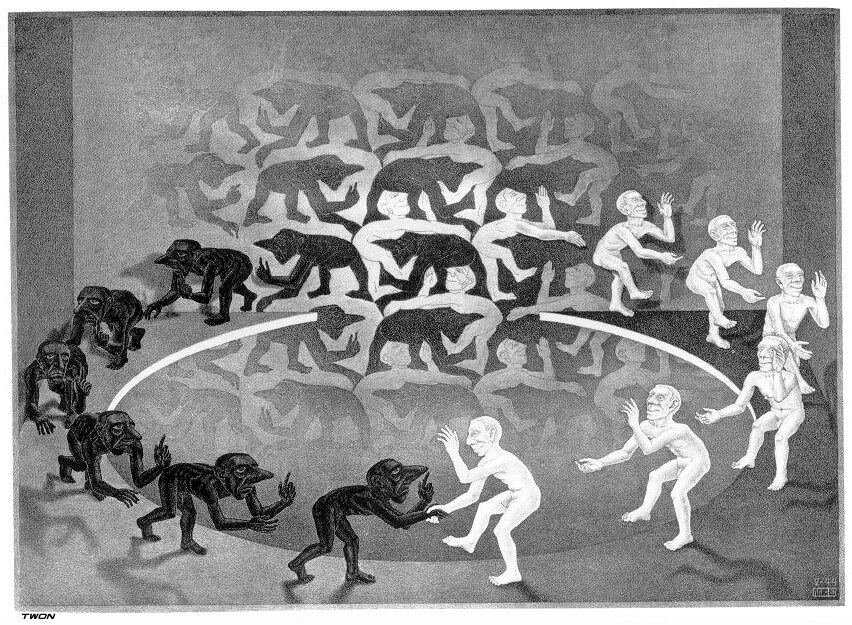 3
數列
13
15
27
34
35
39
每一個數稱為項
第一項
第二項
第三項
第四項
第五項
第六項
有限數列
無窮數列
4
Sequence序列
數列
13
15
27
34
35
39
5
Sequence
Sequence(物件,變數,起始值,結束值,遞增值)
Sequence(物件,變數,起始值,結束值,遞增值)
                    物件：含有變數
Sequence(物件,變數,起始值,結束值,遞增值)
                    物件：含有變數
遞增值可省略
6
製作同心圓&極座標
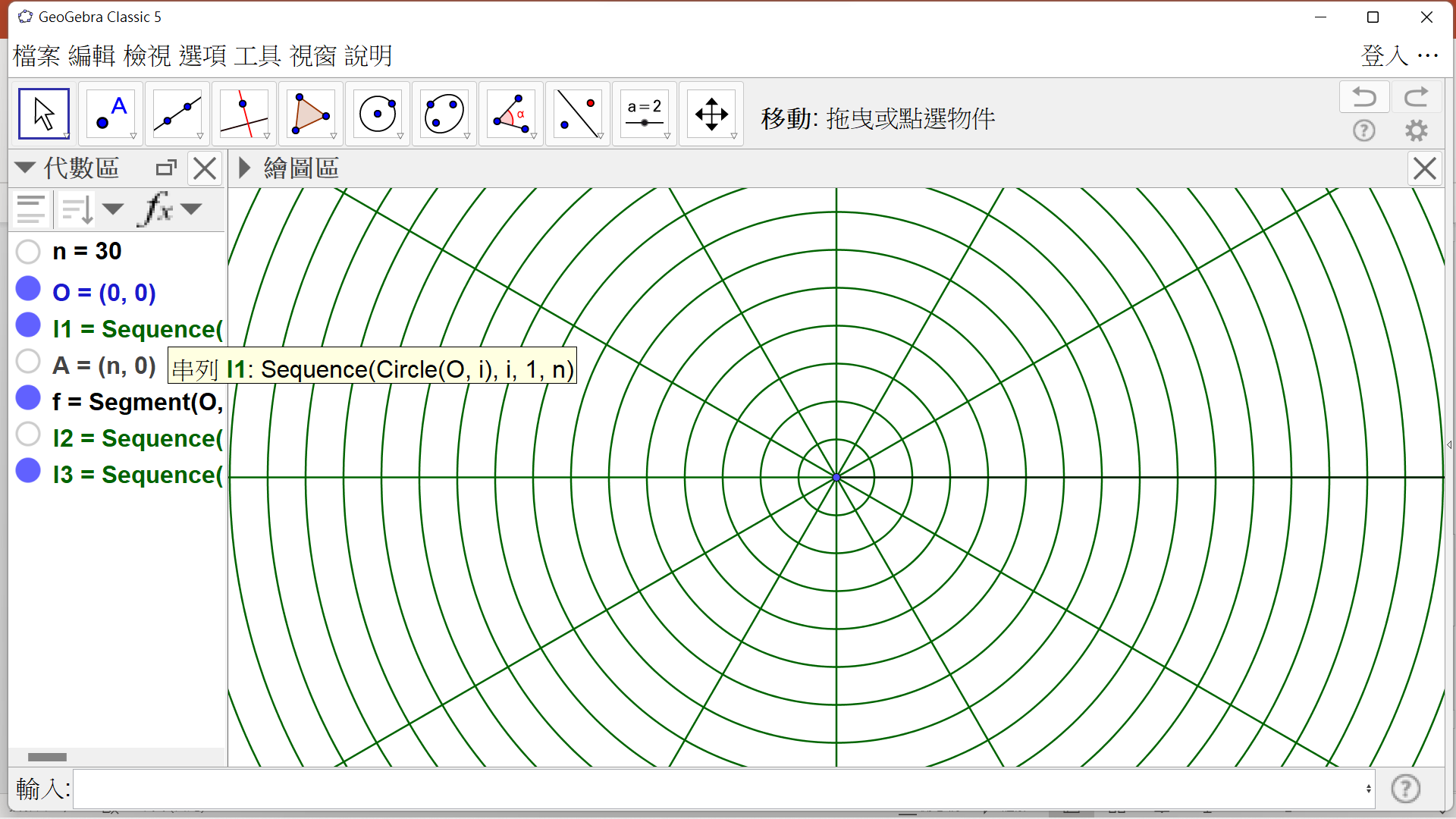 Sequence序列
7
錯覺
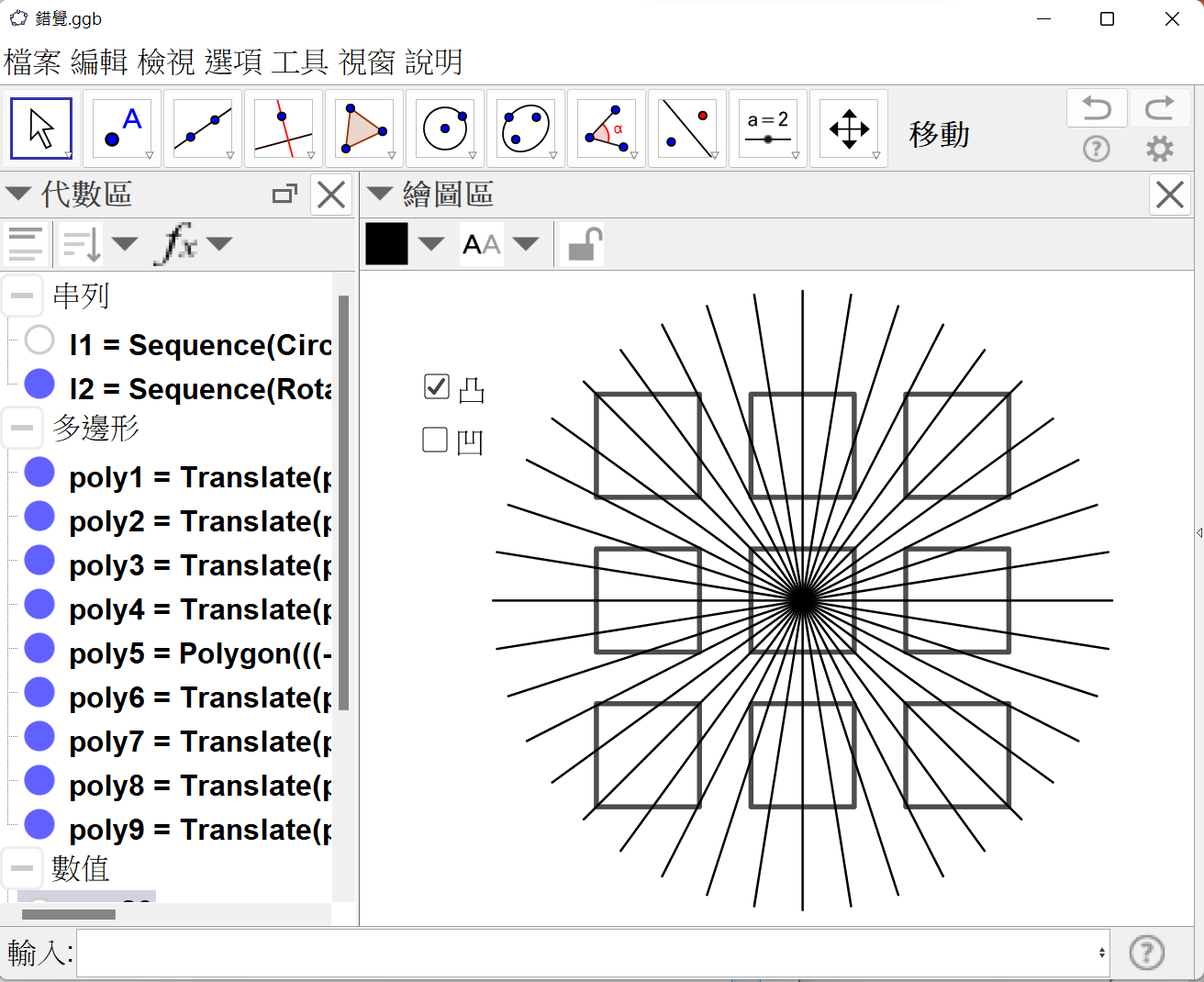 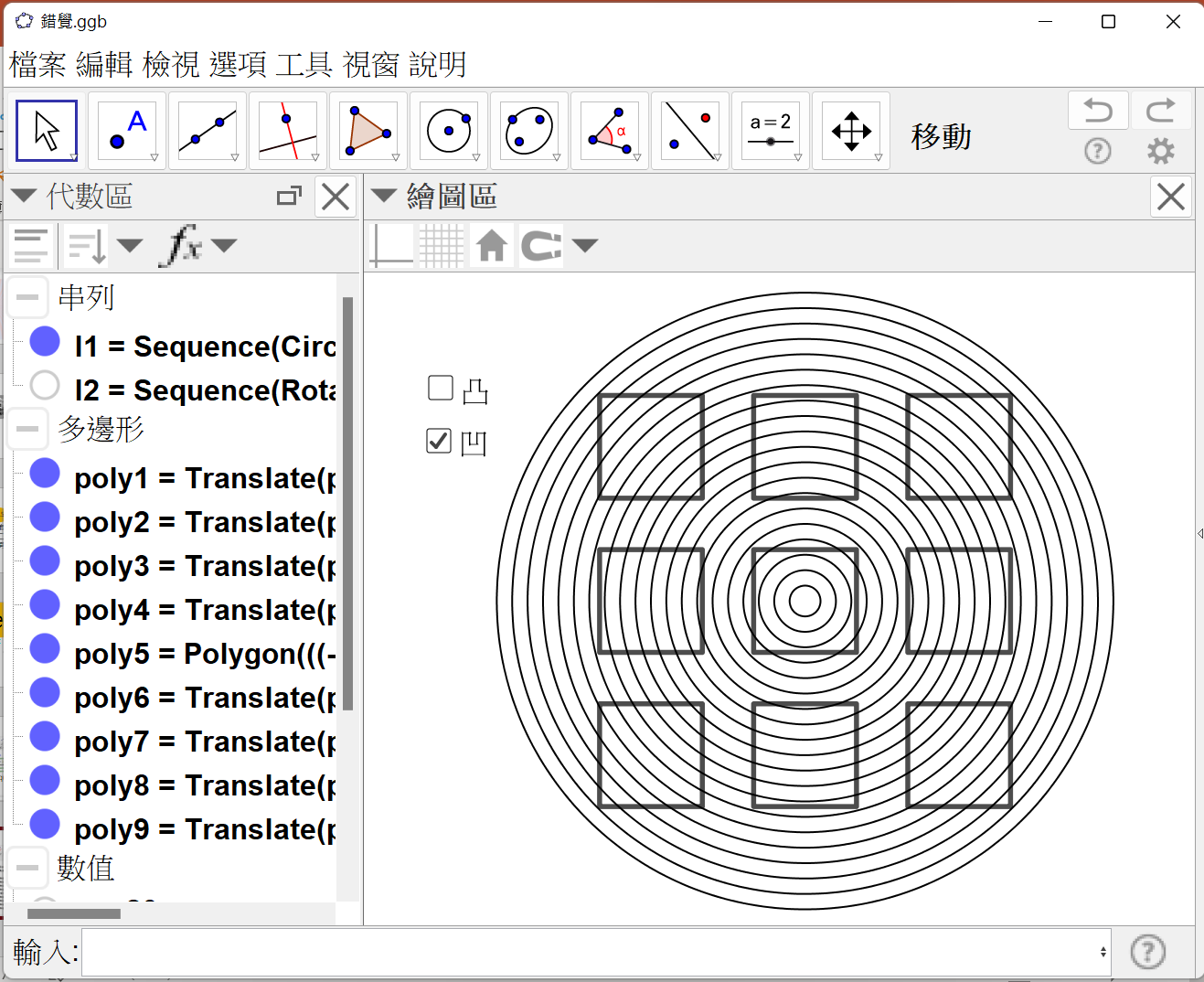 8